FASTBANK.AM
ԲԱՆԿԻ ՀԵՏ ՀԱՄԱԳՈՐԾԱԿՑՈՂ
 ԿԱՌՈՒՑԱՊԱՏՈՂ
 ԸՆԿԵՐՈՒԹՅՈՒՆՆԵՐ
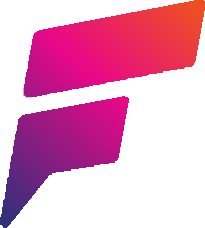 fas tbank.am
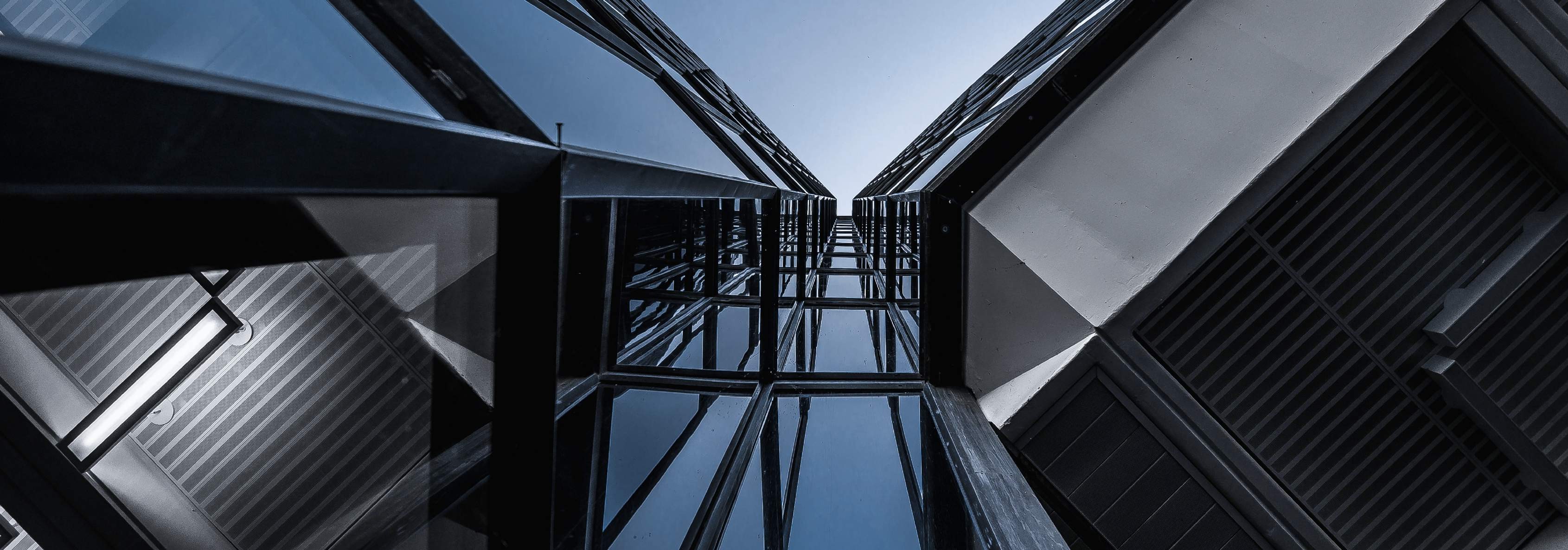 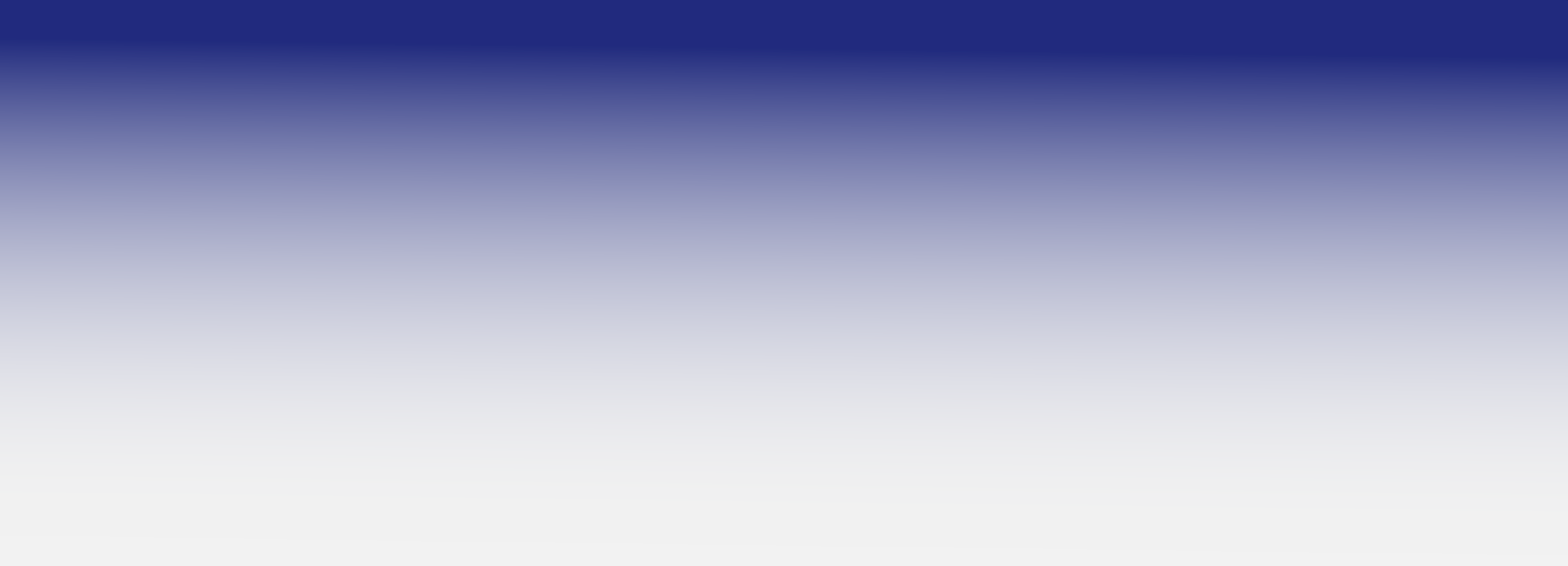 ԿԱԶՄԱԿԵՐՊՈՒԹՅՈՒՆՆԵՐԻ ՑԱՆԿ
«ԳՐԱՆԴՇԻՆ» ՍՊԸ
«ՎԵԼԼԻ ԲԵՅ» ՍՊԸ (ՆՈՐ ՏՈՒՆ ԲՆԱԿԵԼԻ ՀԱՄԱԼԻՐ)
«Ջ-ԿԱՊԻՏԱԼ» ՍՊԸ
«ԷԼԻՍՈՆ» ՍՊԸ (ԾԱՂԿԱՁՈՐ ՊԼԱԶԱ)
«ՆԱՇ ԳՐՈՒՊ» ՍՊԸ
«ԼԵԳԱԼ» ՍՊԸ (TSAGHKADZOR HILLS)
«ՄԼ ՄԱՅՆԻՆԳ» ՍՊԸ (ՔԱՆԱՔԵՌ 2)
«ՎԱՂԱՐՇ ԵՎ ՈՐԴԻՆԵՐ ԿՈՆՑԵՌՆ» ՍՊԸ
(Ոսկու Աշխարհ բնակելի համալիր)
«Դ ԸՆԴ ԷԴ ԻՆՎԵՍՏ ԳՐՈՒՊ» ՍՊԸ
«ՋԱՍԹ ԴԻՎԵԼՈՓԵՐ» ՍՊԸ (ԿՈՒԼՏ)
«ՎԻԼԼԱ ԹԱՈՒՆ ՀԱՈՒՍ» ՍՊԸ
«ՊԱՐԿ ԴԻՎԵԼՈՓՄԵՆԹ» ՍՊԸ (ՀՐԱԶԴԱՆ ՆԱԽԱԳԻԾ)
«ԳԱՀԷ» ՍՊԸ
«ՆԱՐԵ ՊԼՅՈՒՍ» ՍՊԸ
«ԷՄԲԻ ՔՈՆՍԹՐԱՔՇՆ» ՍՊԸ
«ՍԱՆՆԻ ՀՈՄ» ՍՊԸ
ԴԱՐԲԻՆՅԱՆ ԳևՈՐԿ ՅՈՒՐԻԻ
«ՍՈԲԱ» ՍՊԸ
«ԱՄ ՔԸՆՍԹՐԱՔԹ» ՍՊԸ
«ՆԱԶԱՐՅԱՆ ԳՐՈՒՊ» ՍՊԸ
fas tbank.am
«ԳՐԱՆԴՇԻՆ» ՍՊԸ    (E1 RESIDENCE)
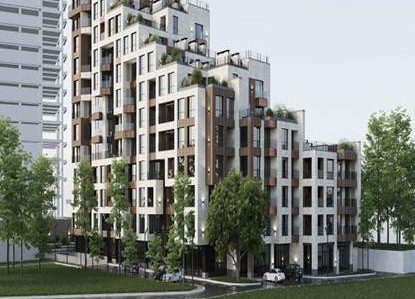 Հասցե՝ ք. Երևան, Ավան, Աճառյան 35/19 և 35/20

Շին. թույլտվության ժամկետ` 11/10/2022թ.

Շին. աշխատանքների իրականացման ժամկետ՝ 30 ամիս
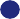 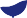 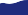 +374 (44) 33 22 11
+374 (11) 22 33 44
fas tbank.am
«ՎԵԼԼԻ ԲԵՅ» ՍՊԸ    (ՆՈՐ ՏՈՒՆ ԲՆԱԿԵԼԻ ՀԱՄԱԼԻՐ)
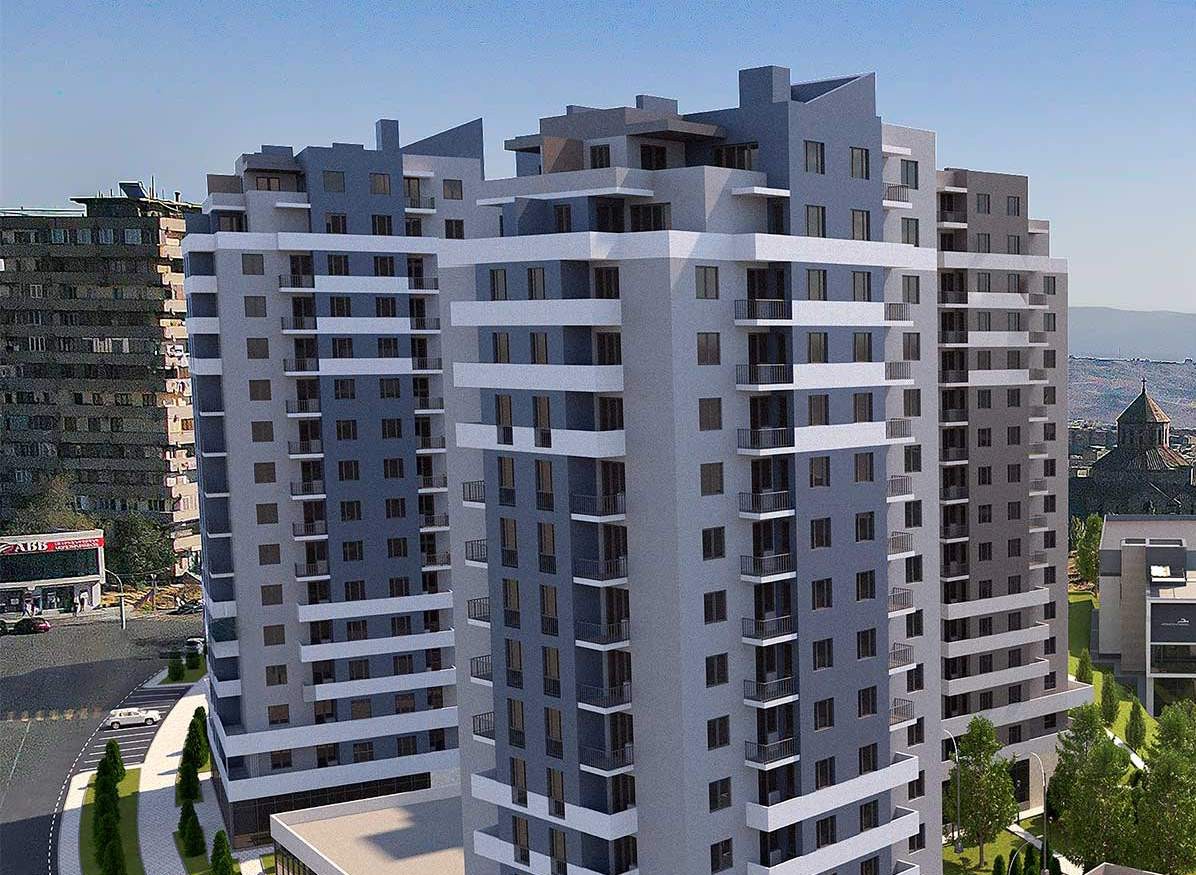 Հասցե՝ ք. Երևան, Նոր-Նորք, Միկոյան 9/3

Շին. թույլտվության ժամկետ` 22/02/2023թ.

Շին. աշխատանքների իրականացման ժամկետ՝ 39 ամիս
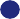 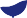 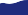 +374 (95) 70 20 00
+374 (95) 70 10 00
Իմանալ ավելին
fas tbank.am
«ՊԱՐԿ ԴԻՎԵԼՈՓՄԵՆԹ» ՍՊԸ (ՀՐԱԶԴԱՆ ՆԱԽԱԳԻԾ)
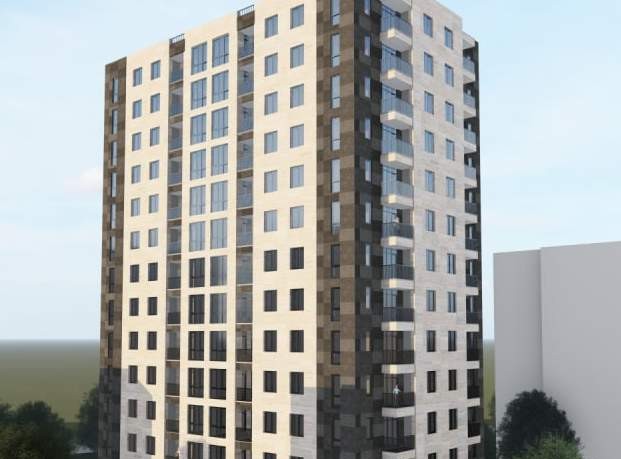 Հասցե՝ ք. Հրազդան, Սահմանադրության Հրապարակ, 28/5

Շին. թույլտվության ժամկետ` 16/06/2023թ.

Շին. աշխատանքների իրականացման ժամկետ՝ 36 ամիս
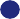 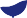 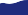 +374 (60) 380 380
Իմանալ ավելին
fas tbank.am
«ԼԵԳԱԼ» ՍՊԸ (TSAGHKADZOR HILLS)
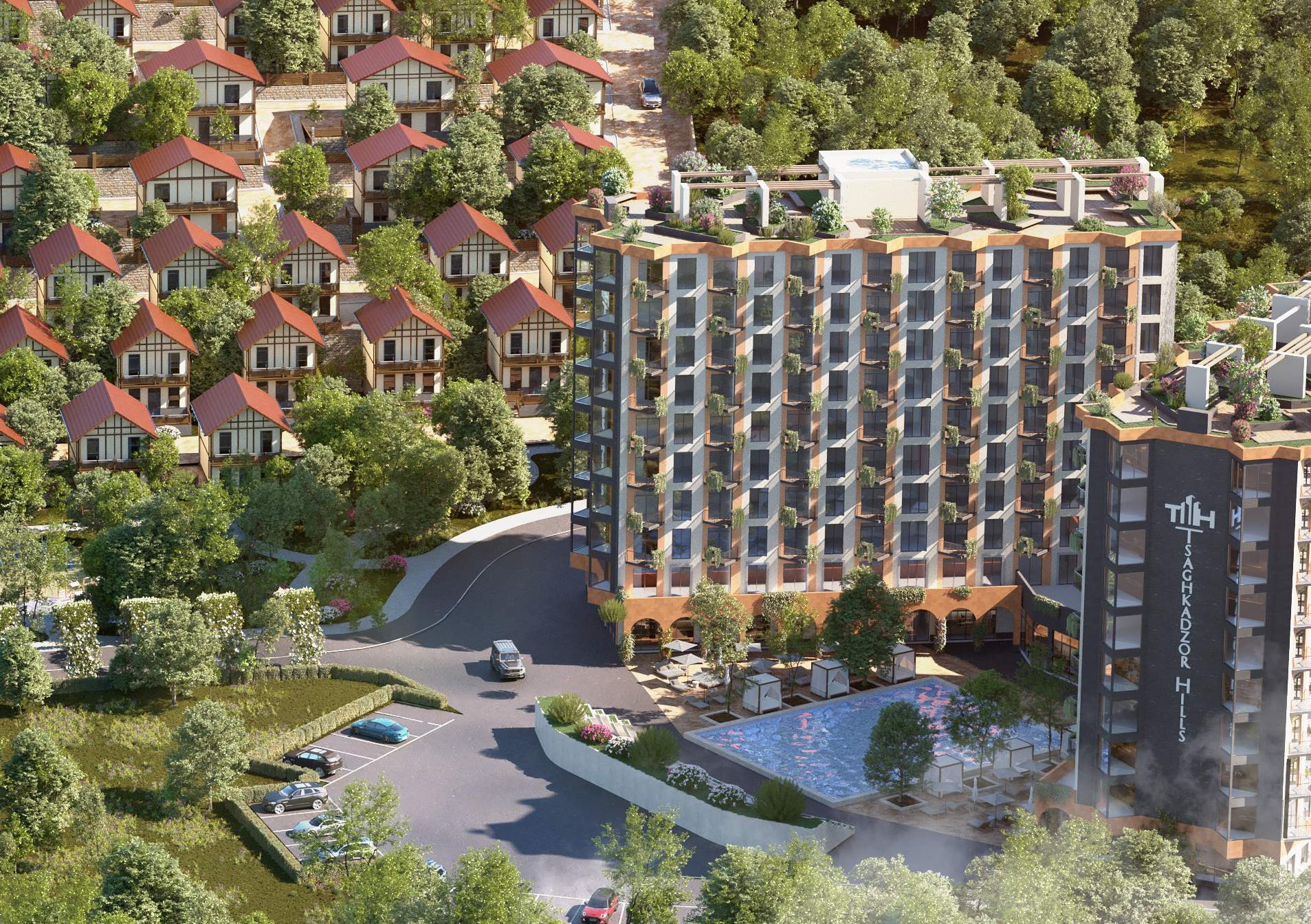 Հասցե՝ ք. Ծաղկաձոր, Սարալանջի 1-ին փողոց

Շին. թույլտվության ժամկետ` սեպտեմբեր 2022թ.

Շին. աշխատանքների իրականացման ժամկետ՝ 24 ամիս
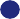 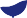 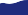 +374 (93) 610 413
+374 (44) 610 410
Իմանալ ավելին
fas tbank.am
«ՄԼ ՄԱՅՆԻՆԳ» ՍՊԸ (ՔԱՆԱՔԵՌ 2)
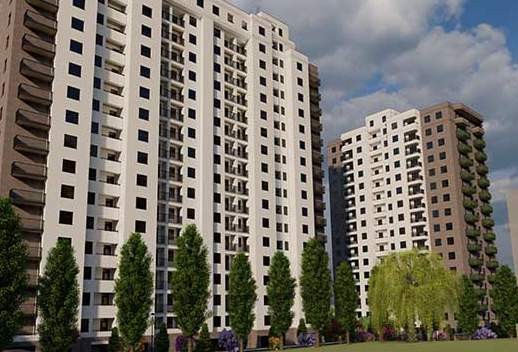 Հասցե՝ ք. Երևան, Քանաքեռ-Զեյթուն,  Զ. Քանաքեռցու փողոց 137/1 հողամաս

Շին. թույլտվության ժամկետ` 06/07/2023թ.

Շին. աշխատանքների իրականացման ժամկետ՝ 36 ամիս
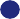 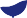 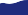 8887
+374 (10) 200 004
+374 (99) 410 009
Իմանալ ավելին
fas tbank.am
«ԳԱՀԷ» ՍՊԸ
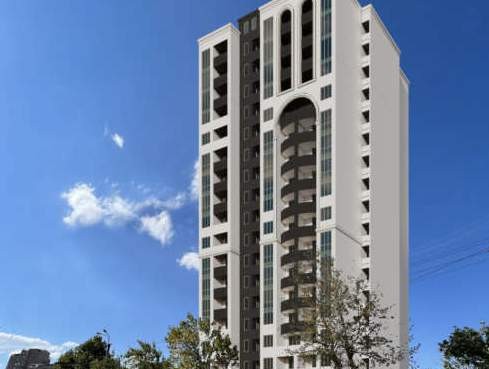 Հասցե՝ Կոտայքի մարզ, Առինջ,
Պ. Սևակ թաղամաս, 17 փողոց 33-35

Շին. թույլտվության ժամկետ` 13/06/2023թ.

Շին. աշխատանքների իրականացման ժամկետ՝ 36 ամիս
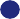 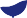 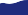 8085
+374 (55) 200 707
Իմանալ ավելին
fas tbank.am
«ՎԱՂԱՐՇ ԵՎ ՈՐԴԻՆԵՐԿՈՆՑԵՌՆ» ՍՊԸ (ՈՍԿՈՒ ԱՇԽԱՐՀ ԲՆԱԿԵԼԻ ՀԱՄԱԼԻՐ)
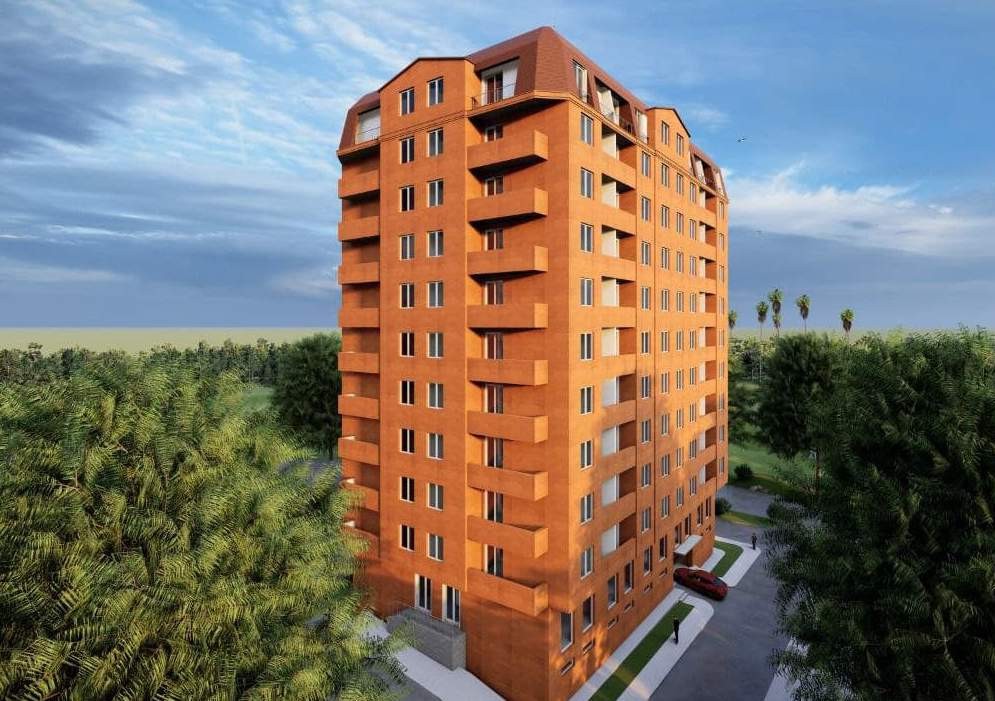 Հասցե՝ ք. Երևան,Նորք Մարաշ, Նորքի 19/6
Շին. թույլտվության ժամկետ` 24/11/2022թ.
Շին. աշխատանքների իրականացման ժամկետ՝ 36 ամիս
Հասցե՝ ք. Երևան,Նորք Մարաշ, Նորքի 19/3 Շին. թույլտվության ժամկետ` 18/10/2022թ.
Շին. աշխատանքների իրականացման ժամկետ՝ 24 ամիս
Հասցե՝ ք. Երևան,Նորք Մարաշ, Նորքի 19/4 Շին. թույլտվության ժամկետ` 09/08//2022թ.
Շին. աշխատանքների իրականացման ժամկետ՝ 20 ամիս
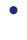 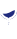 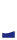 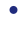 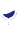 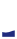 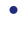 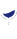 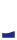 +374 (77) 199 990
Իմանալ ավելին
fas tbank.am
«Ջ-ԿԱՊԻՏԱԼ» ՍՊԸ
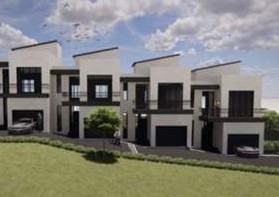 Հասցե՝ Կոտայքի մարզ, Աբովյան համայնք, գ. Առինջ, Պ. Դուրյան թաղամասի 3-րդ փողոց 28

Շին. թույլտվության ժամկետ` 29/03/2023թ.

Շին. աշխատանքների իրականացման ժամկետ՝ 24 ամիս
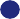 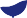 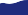 +374 (44) 855 455
Իմանալ ավելին
fas tbank.am
«ՎԻԼԼԱ ԹԱՈՒՆ ՀԱՈՒՍ» ՍՊԸ
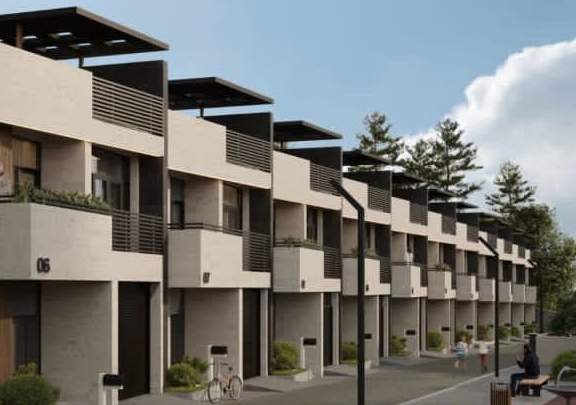 Հասցե՝ ք. Երևան, Դավթաշեն Ս. Գևորգյան փողոց 106/21

Շին. թույլտվության ժամկետ` 11/05/2023թ.

Շին. աշխատանքների իրականացման ժամկետ՝ 22 ամիս
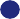 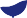 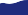 +374 (98) 908 908
Իմանալ ավելին
fas tbank.am
«ՋԱՍԹ ԴԻՎԵԼՈՓԵՐ» ՍՊԸ (CULT COMPLEX)
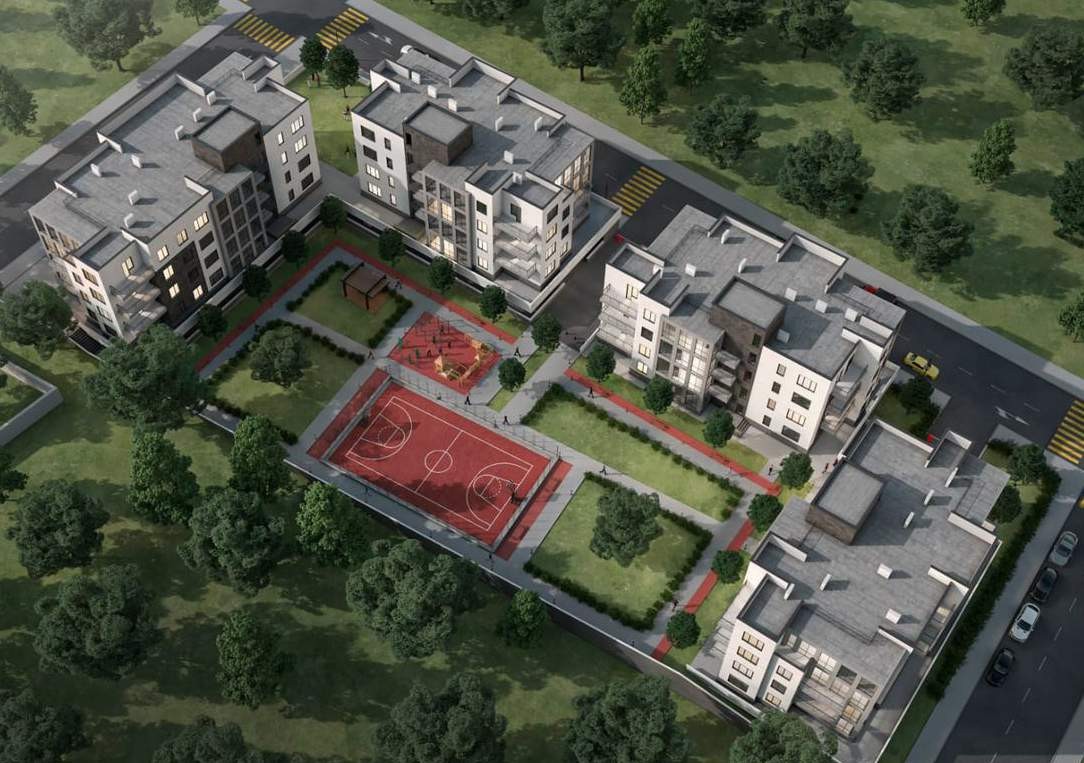 Հասցե՝ ք. Երևան, Նոր Նորք, Բագրևանդ թաղամաս 82/4 հողամաս

Շին. թույլտվության ժամկետ` 05/12/2023թ.

Շին. աշխատանքների իրականացման ժամկետ՝ 36 ամիս
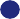 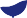 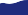 +374 (98) 908 908
Իմանալ ավելին
fas tbank.am
«ՆԱՐԵ ՊԼՅՈՒՍ» ՍՊԸ
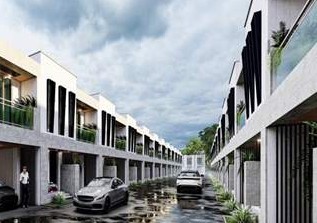 Հասցե՝ Արմավիրի մարզ, Վաղարշապատ համայնք, ք. Էջմիածին, Վ. Տերյան փողոց

Շին. թույլտվության ժամկետ` նոյեմբեր 2023թ.

Շին. աշխատանքների իրականացման ժամկետ՝ նոյեմբեր 2025թ.
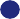 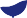 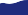 +374 (96) 738 888
fas tbank.am
«ԷԼԻՍՈՆ» ՍՊԸ (ԾԱՂԿԱՁՈՐ ՊԼԱԶԱ)
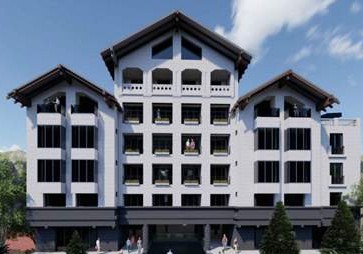 Հասցե՝ ք. Ծաղկաձոր, Գ. Մագիստրոսի 6

Շին. թույլտվության ժամկետ` 16/02/2022թ.

Շին. աշխատանքների իրականացման ժամկետ՝ 24 ամիս
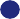 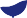 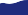 +374 (44) 777 237
+374 (55) 200 707
Իմանալ ավելին
fas tbank.am
«ՆԱՇ ԳՐՈՒՊ» ՍՊԸ
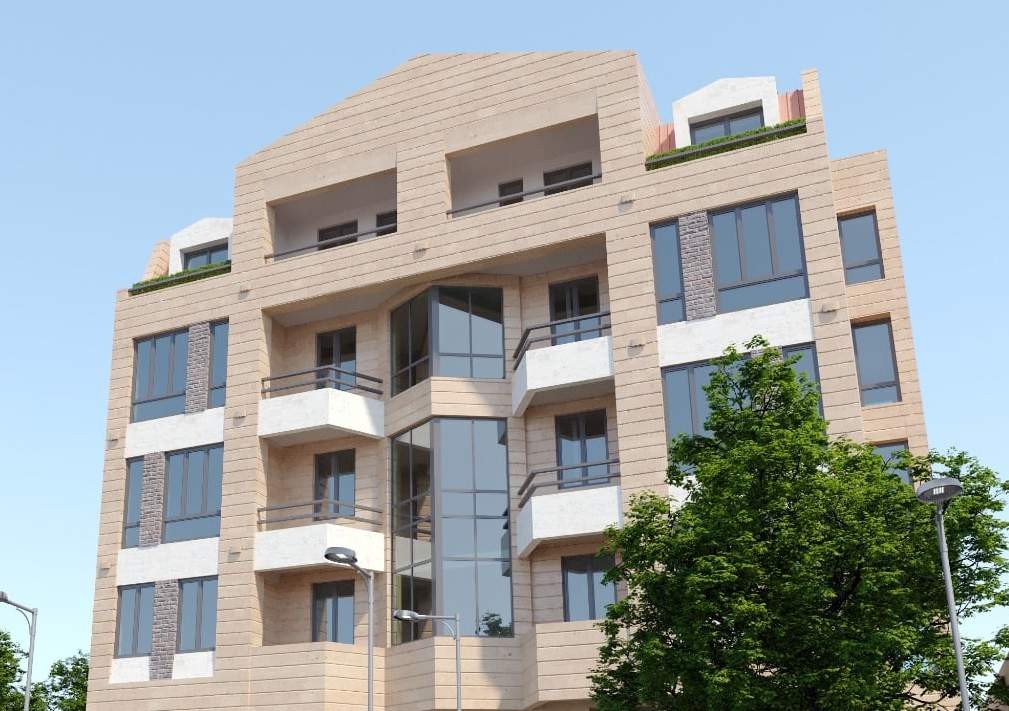 Հասցե՝ ք. Երևան, Մ. Աբեղյան 17 շ.  19/1

Շին. թույլտվության ժամկետ` 25/05/2022թ

Շին. աշխատանքների իրականացման ժամկետ՝ 24 ամիս
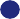 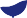 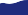 +374 (44) 777 237
Իմանալ ավելին
fas tbank.am
«ԷՄԲԻ ՔՈՆՍԹՐԱՔՇՆ» ՍՊԸ
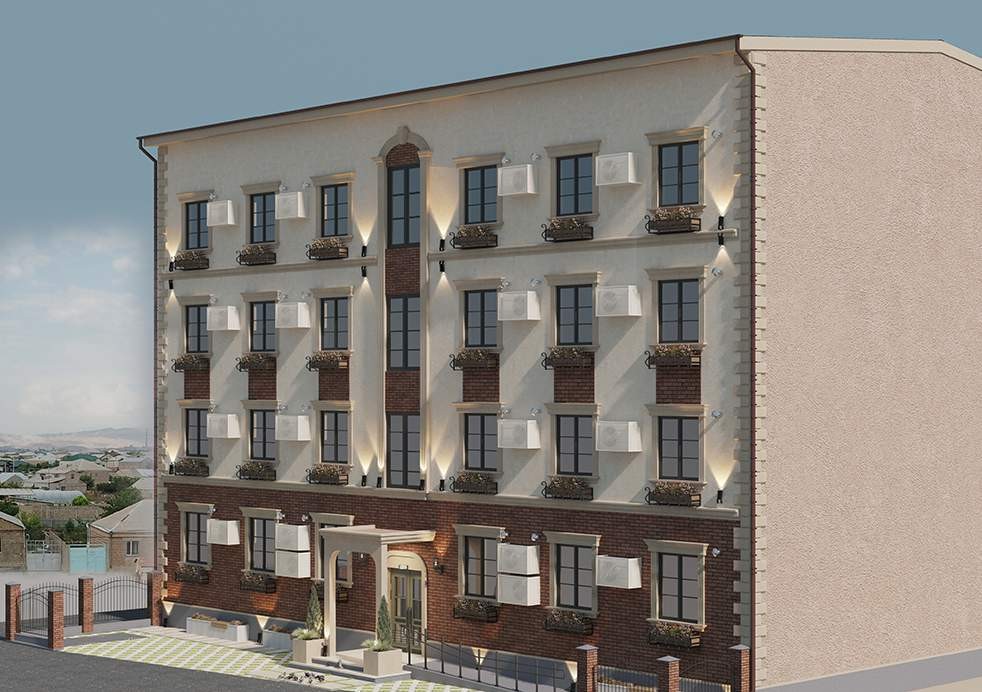 Հասցե՝ Մարզ Արարատ, համայնք Մասիս, գյուղ Այնթապ, 3-րդ փողոց, 57 հողամաս

Շին. թույլտվության ժամկետ` 01/09/2023թ

Շին. աշխատանքների իրականացման ժամկետ՝ 01/09/2025թ
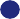 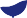 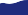 +374 (94) 10 20 10
fas tbank.am
«ՍԱՆՆԻ ՀՈՄ» ՍՊԸ
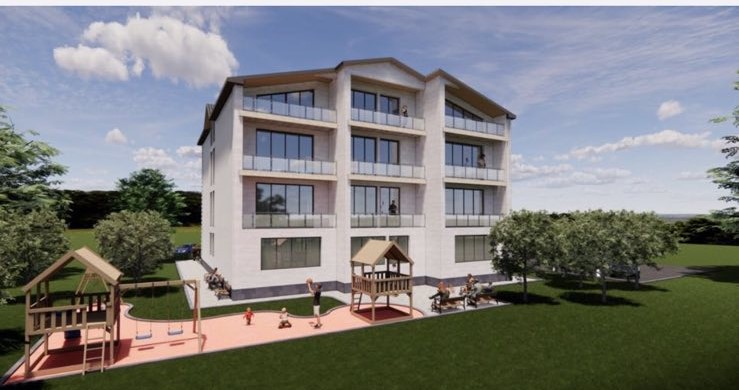 Հասցե՝ Մարզ Կոտայք, համայնք Նոր Հաճն, գյուղ Նոր Գեղի Ա․ Խանջյան փող․ 19 հողամաս

Շին. թույլտվության ժամկետ` 01/12/2023թ

Շին. աշխատանքների իրականացման ժամկետ՝ 01/12/2025թ
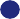 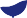 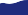 +374 (96) 80 44 44
fas tbank.am
ԳԵՎՈՐԿ ԴԱՐԲԻՆՅԱՆ ՅՈՒՐԻԻ
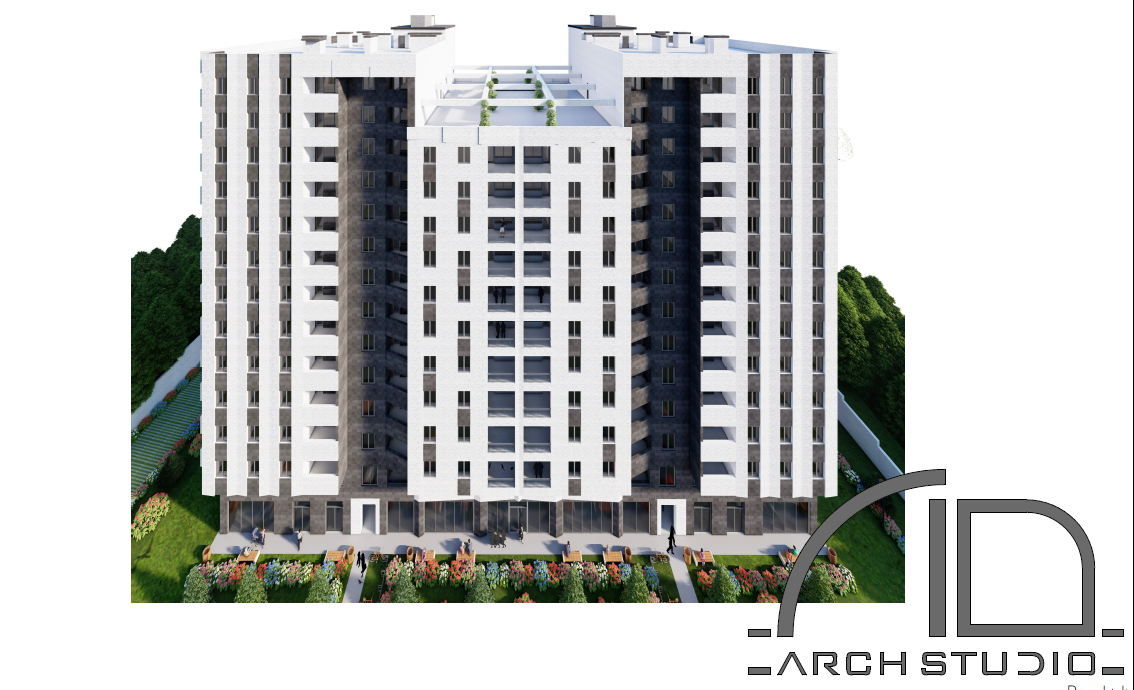 Հասցե՝ Ավան, Հ․ Աճառյան փողոց 57/12


Շին. թույլտվության ժամկետ` 30/12/2022թ

Շին. աշխատանքների իրականացման ժամկետ՝ 30/12/2025թ
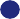 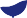 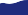 +374 (98) 908 908
fas tbank.am
«Դ ԸՆԴ ԷԴ ԻՆՎԵՍՏ ԳՐՈՒՊ» ՍՊԸ
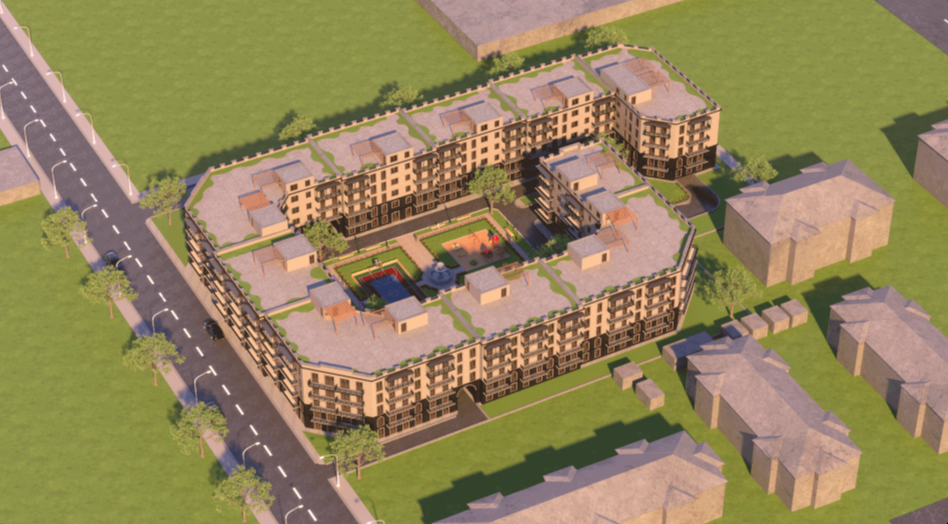 Հասցե՝ մ. Շիրակ, ք. Գյումրի, Գ. Նժդեհի փողոց 9/10

Շին. թույլտվության ժամկետ` 28/09/2021թ

Շին. աշխատանքների իրականացման ժամկետ՝ 28/04/2025թ
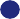 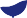 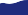 +374 (33) 99 99 23
fas tbank.am
«ՍՈԲԱ» ՍՊԸRAYZ Residence
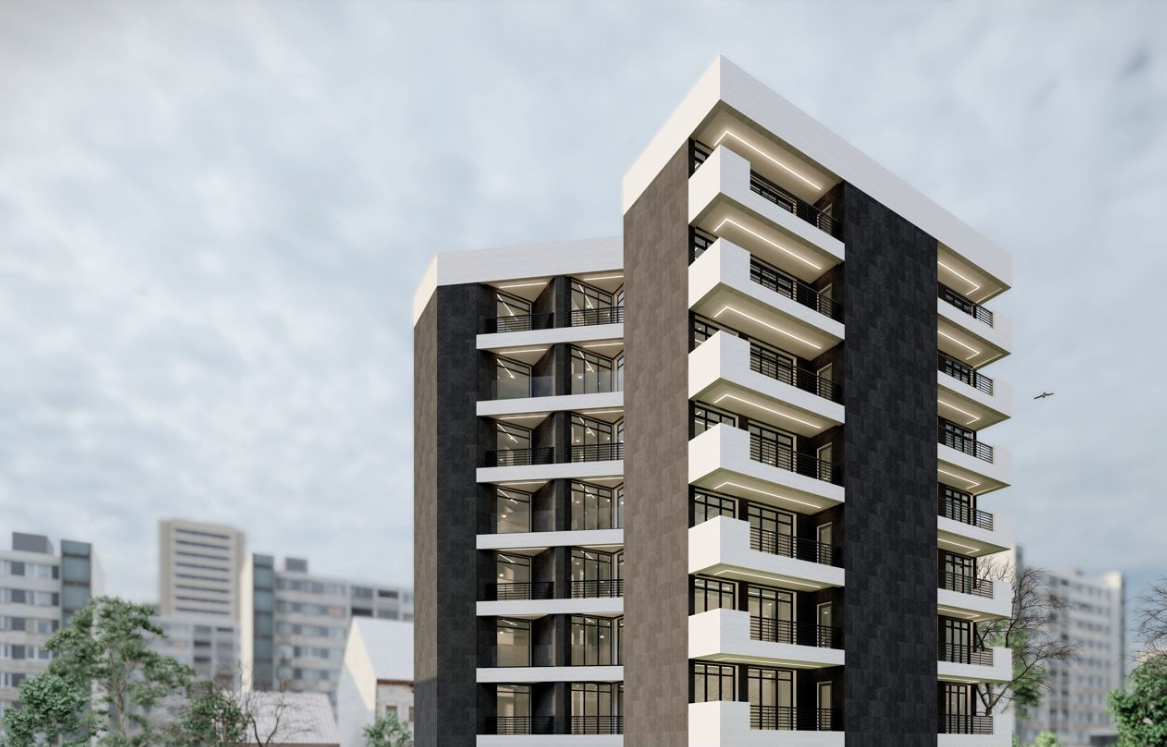 Հասցե՝ ք. Երևան, Արաբկիր, Ս. Չիլոյան փողոց 18

Շին. թույլտվության ժամկետ` 31/05/2024թ

Շին. աշխատանքների իրականացման ժամկետ՝ 05/12/2026թ
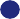 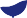 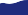 +374 (44) 55 55 08
fas tbank.am
«ԱՄ ՔԸՆՍԹՐԱՔԹ» ՍՊԸCRYSTAL BUILDING
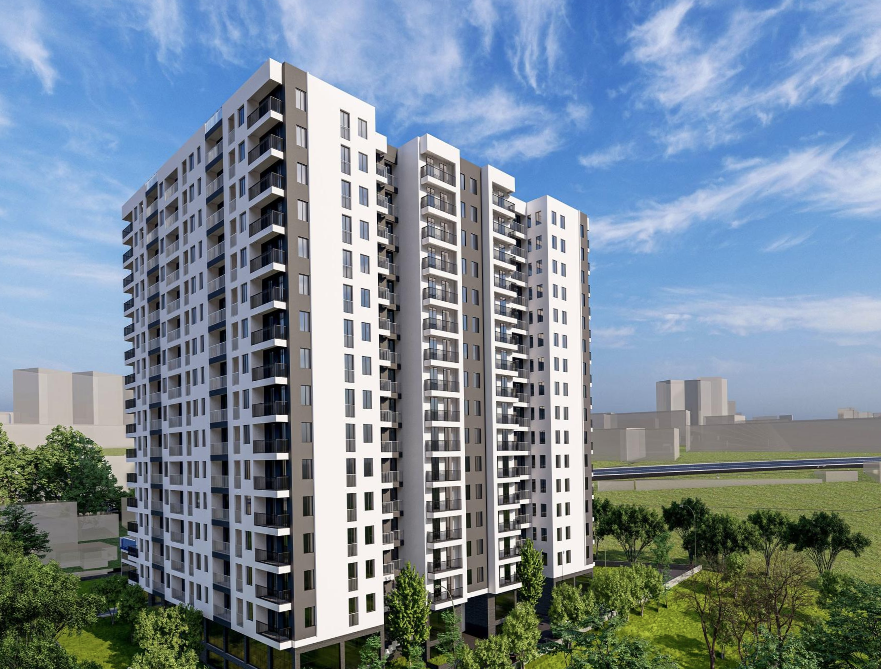 Հասցե՝ ք. Երևան, Մալաթիա-Սեբաստիա, Լենինգրադյան փողոց 23/15

Շին. թույլտվության ժամկետ` 26/06/2024թ

Շին. աշխատանքների իրականացման ժամկետ՝ 31/10/2027թ
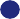 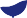 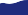 +374 (55) 20 07 07
fas tbank.am
«ՆԱԶԱՐՅԱՆ ԳՐՈՒՊ» ՍՊԸԱՎԱՆ ԱՎԵՆՅՈՒ
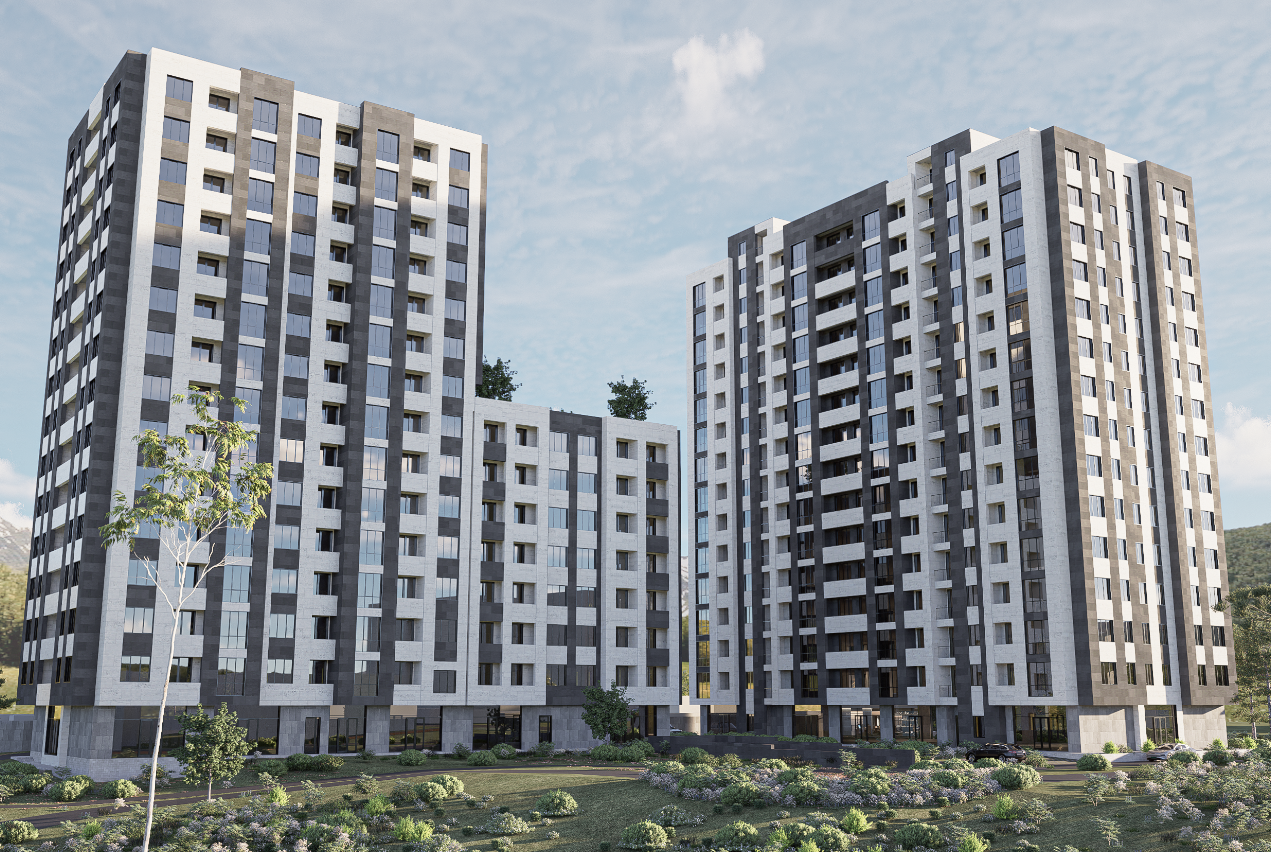 Հասցե՝ մ. Կոտայք, գ. Առինջ, Պ. Սևակի թաղամաս, 20-րդ փողոց 2-րդ փակուղի 16

Շին. թույլտվության ժամկետ` 30/07/2024թ

Շին. աշխատանքների իրականացման ժամկետ՝ 01/10/2027թ
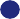 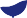 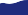 +374 (55) 20 07 07